New Developments in the Regulation of Assisted Dying - England
Helen Hayton, Policy Manager, CQC

EPSO Conference, Jersey, Tuesday 17th June 2025
[Speaker Notes: Intro

progress on the bill in England and Wales and also some of our initial thinking about regulation of this area]
Terminally Ill Adults (End of Life) Bill
Currently passing through parliament
Private Members’ Bill 
MPs have free vote
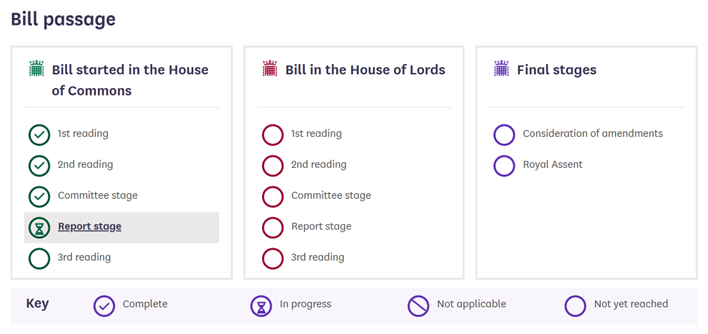 [Speaker Notes: Context
There have been three previous attempts to introduce assisted dying in England and Wales between 2014 and 2021, all of which failed to get through to the final stages.
However, the Isle of Man has already approved legislation to introduce assisted dying, Jersey is also drafting an assisted dying law and it looks likely that similar legislation will pass in Scotland.

Current status in England and Wales
The bill is currently at the report stage in the House of Commons which gives members of parliament an opportunity to consider further amendments. 

Private members’ Bill
This means that it’s proposed by an individual MP or member of the House of Lords, not by the government
It can make it challenging for government departments to prepare to implement the bill -  less engagement/ discussion with us about its content/ implications/ feasibility, however government do have a duty to ensure that any legislation is workable, effective and enforceable. 
MPs have free vote (emotive topic)]
Key features of the Bill
Eligibility criteria
Safeguards
No obligation to provide assisted dying service
Role of regulation – secondary legislation will set out detail
Voluntary Assisted Dying (VAD) services
Implementation timeline
[Speaker Notes: Eligibility 
Aged 18 or over, resident of England or Wales for at least 12 months and registered with a GP there
Has an inevitably progressive illness or disease which cannot be reversed by treatment, and the person’s death in consequence of that illness or disease can reasonably be expected within six months
Has a clear, settled and informed wish to end their own life
Has not been coerced

Safeguards
Two independent doctors must assess plus independent panel consisting of a legal representative, a psychiatrist and a social worker
Two separate ‘periods of reflection’ that must take place
New offences

No obligation for doctors or other healthcare professions to take any part in assisted dying

Role of regulation – bill sets out a number of areas where secondary legislation will set out standards, including training, qualifications and experience of staff; details of medications; information collection. No clear steer on how regulation against these standards will be conducted.

Anticipated timelines
Bill sets out a back stop of 4 years from the bill being passed until implementation

Bill brings in the term “Voluntary Assisted Dying” (VAD) services but it is unclear whether these will be separate services or delivered as part of a doctor’s usual work (e.g. a GP or a palliative care doctor)

This poses a number of challenges for CQC and others when trying to assess what impact the introduction of the Act for our operations. ie

To what extent regulation should focus on service delivery (so led by CQC) or on individual registered practitioners (led by professional regulators, e.g. the GMC). 
The size and distribution of the workforce responsible for delivering VAD services is uncertain. 
The Bill does not specify where in England and Wales VAD services must be delivered
The training, qualification and experience required of those responsible for delivering VAD services are to be specified through future regulations. “While the Bill states that a registered medical practitioner must undergo certain training, the level, content, and format of training is anticipated to vary according to the role and responsibilities of each practitioner. 
It will be important to understand whether assisted dying will be delivered only by existing registered providers or whether there are likely to be any new providers set up solely to deliver this service. 

In Jersey, for example, there will be one separate provider which will deliver this service and will be regulated by the Jersey Care Commission. In other countries where assisted dying is more established it is often delivered as an extension of services offered by existing providers. 


Time would be needed to develop the content of CQC regulations with relevant stakeholders (including regulators responsible for setting professional standards independently of government), lay affirmative regulations, design the training, and deliver the training.” 
A possible change to the regulations to introduce a new regulated activity of assisted dying 
Coproduction and formal consultation on how we regulate assisted dying 
Consideration of resources (which would have implications for provider fees) 
Recruitment and training of staff 


“To enable monitoring and reporting as set out in Clauses 43 to 46 of the Bill, a national data strategy for England and Wales would need to be developed. This would need to include, for example: what data and insights are to be collected (including in relation to protected and other key characteristics), who is responsible for collecting it, how it is to be reported and collated, whether this would be through existing or new IT systems (or a combination of both), the interoperability of these systems, compliance with data protection legislation and data sharing agreements, compliance with the protections and safeguards set out in the Bill, and associated resourcing and cost implications. The level of oversight and regulation varies across jurisdictions, which may impact time from legalisation of VAD service provision to implementation.”


We also advised that CQC’s ability to develop and establish a regulatory regime for assisted dying services would also be fully dependent on full cost recovery via additional grant in aid funding from DHSC.]
Proposed process
[Speaker Notes: First declaration
Signed document
Must be witnessed by the coordinating doctor and another person

First doctor’s assessment
Coordinating doctor assesses that criteria is met

Panel must consist of:
Legal member (chair)
Psychiatrist member
Social Work member]
What matters to people?
Drivers for change
Increased dignity, choice and control
Fear of poor palliative care provision
Public support

Opposition to change
Potential for abuse
Impact on palliative care
Devaluing human life (particularly for vulnerable groups such as those living with illness or disability) 
‘Slippery slope’
[Speaker Notes: I’m starting with the social context not because I think it’s different for England but because I think that looking at the drivers for change and the opposition to hit helps to identify where there is a role for regulation in]
Where can regulation have most impact?
New regulated activity of assisted dying?
Focus on CQC’s five key question
Methodology likely to differ: no rating; small numbers
Importance of people’s experience
Role in reviewing notifications?
Could link back to individual provider where there was an issue
Annual national reporting?
[Speaker Notes: Potential for abuse is a significant concern for people and for government. Focusing on the early stages of the process (the preliminary discussion, first declaration and doctor’s assessments) would support a consideration of this. For example:

How do conversations happen, are people provided with advocates where needed, translation where needed
What training do doctors have? What support and supervision is in place?
Are conversations appropriately documented in patient notes?

Some of this is being assessed at the panel but focus may be slightly different

2) We could also look at the actual provision of assistance. Again, this would support with potential for abuse. Areas we could look at could include:

How medications are stored, delivered etc
Dignity, person-centred care, compassionate
Training
How deaths are documented

3) Or we could focus on reviewing notifications around assisted dying and use these to identify potential issues with individual providers as well as national trends, for example diagnoses, age, gender, ethnicity etc

Potential Model one

Specific RA could specify where it’s actually happening? Or under TDDI – follow same methodology? Would we really want to rate?
One model would be that providers have to register with an additional regulated activity as described above. We could then provide regulation and oversight of the delivery of this regulated activity in the way that we do for other regulated activities. However, the assessment methodology would need careful consideration due to several factors including: 
 
the likely small numbers of people receiving the service (some providers could register for assisted dying to ensure they could carry out assisted dying if needed but never actually deliver it). 
the sensitive nature of this service, e.g. rating would be unlikely to be appropriate 
 
Assessment activity would focus on areas such as staff training, safeguarding processes, documentation, consent and governance and medicines. It would not be appropriate for the regulator to observe deaths by assisted dying. 
 
New RA would need new regulation

Potential Model two
An alternative model could be that instead of requiring registration of a new regulated activity we focus on notifications to monitor how assisted dying is delivered. The draft bill describes notifications of assisted deaths from registered medical practitioners to the relevant Chief Medical Officer. CQC would expect to receive these notifications. 

We may also want to consider an additional, specific notification or a change to the information we already request on notifications of death. 

Regulatory activity could then focus on monitoring notifications and making links with the provider where there are concerns. Monitoring of these notification either on its own or alongside other assessment activity might be able to provide some reassurance about the issues of coercion (e.g. variation between areas; place of death etc).  

DHSC could support rewording of death notification to go through quickly 

National reporting role
In addition to provider level regulation, it is possible that government and public interest would mean that it was appropriate for us to consider a regular national report on delivery of assisted dying in a similar way to our how we report annual on monitoring of the Mental Health Act. This could have resource implications across every part of the organisation. 

Would need some form of monitoring of numbers/ providers]
Uncertainties
Timeline – bill and implementation
Number of people who would use the service
Voluntary Assisted Dying services
Balance of professional regulation and provider level regulation
Role of CQC in national reporting and reviewing final statements/ notifications
[Speaker Notes: Government Impact Assessment (IA) based on a range of assumptions predicts that:

the number of applicants would range from between 273 to 1,311 in Year 1 (half-year), to between 1,737 to 7,598 in Year 10; 
60% of applicants would complete the process, resulting in between 164 to 787 assisted deaths in Year 1 (half-year), to between 1,042 to 4,559 assisted deaths in Year 10;]
Next Steps
Monitor and raise awareness
Engage
Develop and plan
Consult
Closing thought…
How can we use the energy around the assisted dying debate to drive wider improvements in end of life care?
[Speaker Notes: Next steps 

Colleagues will monitor the Bill as it develops to understand any implications for CQC. We continue to seek more detailed engagement with DHSC on potential implications for CQC’s involvement. We have also started to engage with the GMC (the professional regulator for doctors) and we are interested to talk to other regulators about how they are regulating or planning to regulate assisted dying. Internally we’ve delivered a briefing paper to our Executive Team to raise awareness and will continue to update them as things progress]
Any questions?
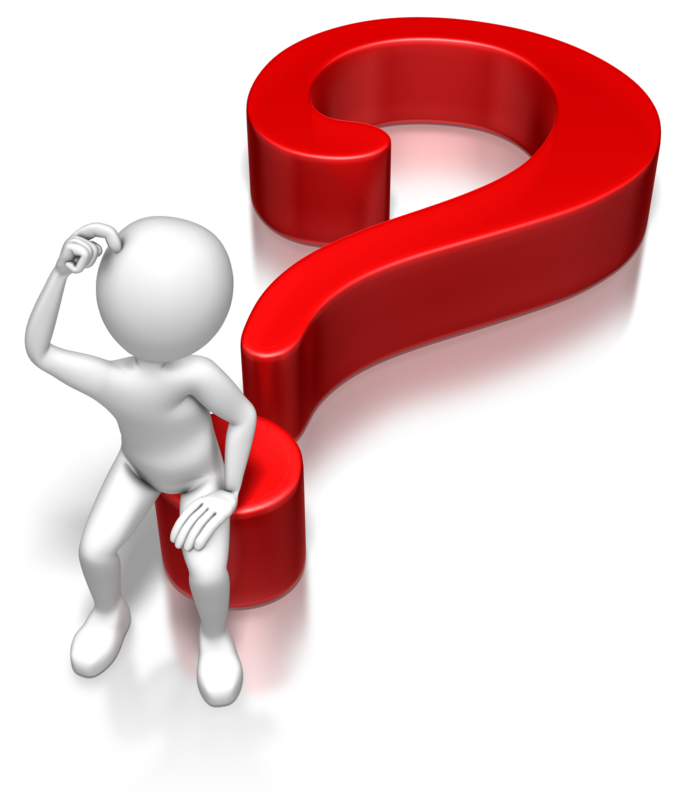